Higher Education Pre-MeetingCentennial AccordOctober 30, 2023
Zoe Higheagle Strong, PhDNimíipuu (Nez Perce) TribeVice Provost & Tribal Liaison to the PresidentWashington State UniversityChair, ATNI Higher Education SubcommitteeMember, OSPI Washington State Native American Education Advisory Committeezoe.strong@wsu.edu | 509-335-2925
Topics of Discussion
Native Identification & Data Problems in Higher Education 
Current Race/Ethnicity reporting practices from the Office of Management and Budget (OMB) create aggregate student groups based around the two-part ethnicity question: 1. Hispanic or Latino, or Not Hispanic and Latino. 2. Racial Category (e.g.,  American Indian or Alaska Native (AI/AN), White, Black or African American, etc.). 
AI/AN students are counted as AI/AN if respondent only selects category. 
If they also select Hispanic/Latino, this supersedes other selections, and they are counted only as Hispanic/Latino.
If they don’t select Hispanic/Latino but also select another ethnicity category along with AI/AN, student will be counted as two or more races.   
Example: According to Washington's Office of Financial Management, of the 137,000 students enrolled at all six of the public four-year colleges and universities, the state counts about 600 undergrads and 200 graduate students as AI/AN, as of fall 2022. WSU alone has over 700 undergrads and 123 grads.
Problem: This practice significantly undercounts and misidentifies AI/AN students, ignores Tribal affiliation, leads to inaccurate educational data and evidence-based practices, prevents students access to scholarships, resources and opportunities. 
Tribal Liaisons in Higher Education
ATNI Higher Education Committee facilitates meetings for Tribal Liaisons to share resources, collaborate, and advocate for Native students, programs and services. 
The Tribal Liaisons express their deepest gratitude for all the Tribal Leaders that serve on their committees and boards, and welcome feedback on how to minimize the burden on Tribes while maximizing the benefit for Tribes and students.
[Speaker Notes: IPEDS data at WSU for 2023 Fall enrollment states 125 UGRD and 30 GR/PROF. Native American programs had to comb through the data to reveal the true AI/AN statistics.]
Higher Education Tribal Relations & Liaisons
Eastern Washington University
Erin Ross, Director of Tribal Relations
eross1@ewu.edu

Evergreen State University
Lyn Dennis, Tribal Liaison
Lyn.dennis@evergreen.edu

Muckleshoot Tribal College
Denise Bill, Executive Director of Adult & Higher Education
Denise.bill@muckleshoot.nsn.us

Northwest Indian College
Justin Guillory, President
jguillory@nwic.edu

University of Idaho
Yolonda Bisbee, Executive Director of Tribal Relations
yobiz@uidaho.edu
University of Oregon
Jason Younker, Asst VP & Advisor to the President
jyounker@oregon.edu

University of Washington
Sheri Berdine, Director of Tribal Relations
sher04@uw.edu

Washington State University
Zoe Higheagle Strong, Vice Provost & Tribal Liaison to the President
Zoe.strong@wsu.edu

WA State Board Community & Technical Colleges
Brenda Breiler, Director of Tribal Government Affairs
gbreiler@sbctc.edu

Western Washington University
Laural Ballew, Executive Director & Tribal Liaison to the President
Laural.ballew@wwu.edu
Further Discussion
Growing Collaborations to Bring Evergreen Education and Holistic Support Services to Incarcerated Tribal Relatives 
Let us not forget about our incarcerated Tribal members.
Building on the longstanding work of Evergreen’s House of Welcome,    
      Tribal Liaison, and Prison Education and Reentry Support Programs    
      Collaborators are:
Building partnerships to increase access to Evergreen education and holistic services including resources that will specifically assist incarcerated tribal relatives.
Identifying current barriers for incarcerated and recently released Tribal relatives.
WSU Native American Scholarship Program
HB1399 – Would have established a Native American scholarship program for students who are enrolled in federal recognized Tribes but did not pass. 
WSU, a land grant institution, was founded in 1890 through the Morill Act of 1862 that provided each state with “public” and federal lands that are traced back to the dispossession of Indigenous lands. 
WSU has several programs, scholarships, and services for Native students, and work towards meeting the full cost of attendance for Native students.
WSU received a budget proviso of $1.2 million, sponsored by Representative Lekanoff to develop and pilot a Native American scholarship program to increase recruitment, retention and graduation of students enrolled in federally recognized tribes. Washington State Tribes and bordering Tribes listed in the American Indian Residency Bill are the funding priority under the proviso.
Listening Sessions: Establishing a Native Scholarship Program
Washington State University Office of Tribal Relations will conduct Listening Sessions seeking comment from Tribes regarding the establishment and implementation of a Native American Scholarship Program to help cover the unmet financial cost of attendance for eligible Tribal Students. During the 2023 Washington State Legislation Session, sponsored by Representative Deborah Lekanoff, WSU received a $1.2-million budget proviso to establish and pilot a scholarship program for students who are members of federally recognized Tribes. WSU has also allocated other funding resources to provide wrap-around support and additional scholarship dollars to improve access, persistence, and graduation for Native students. Contact: Zoe Higheagle Strong, zoe.strong@wsu.edu
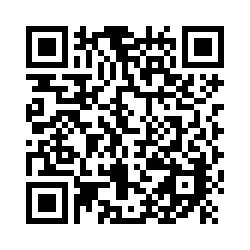 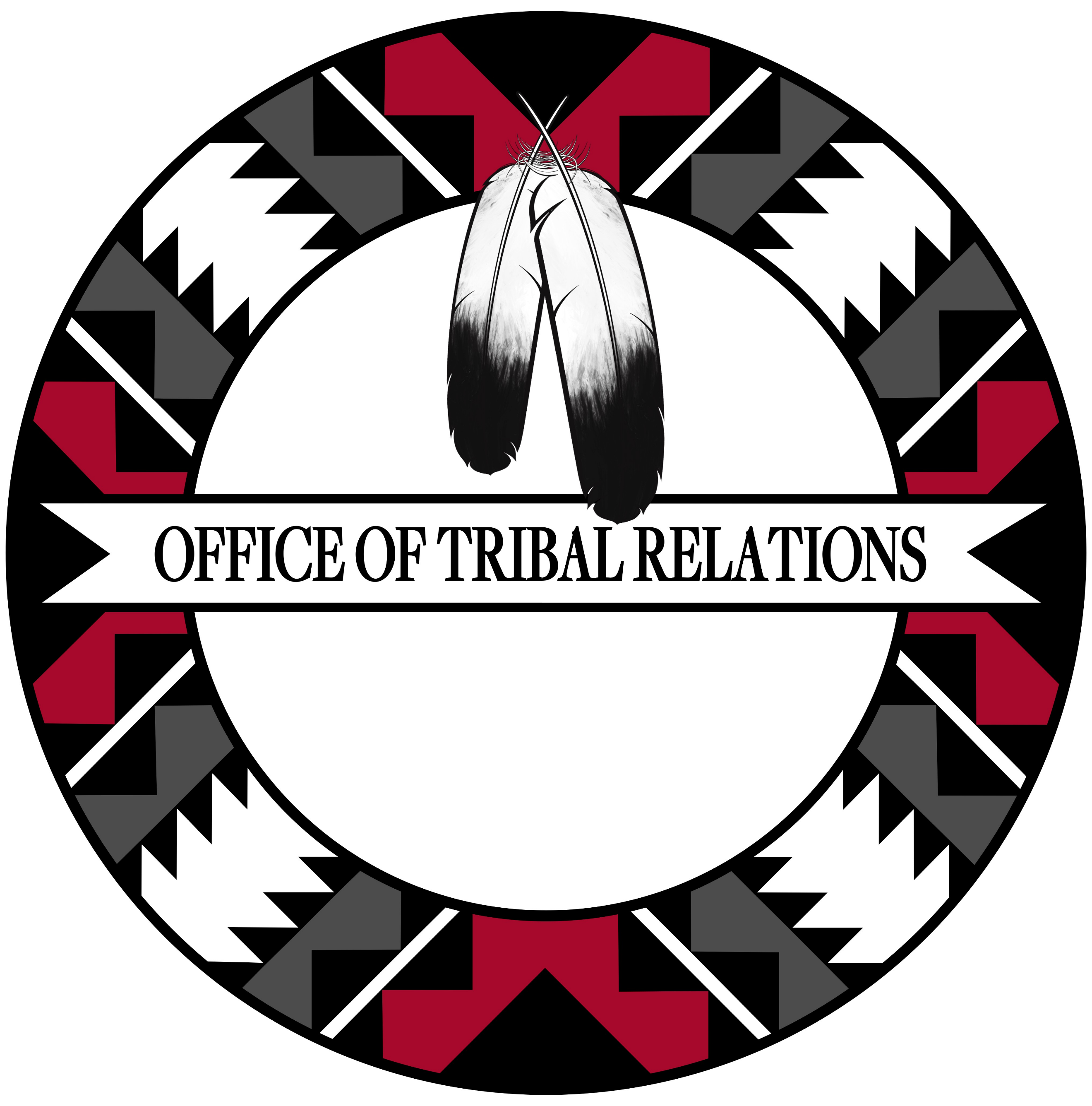 Scan to register!
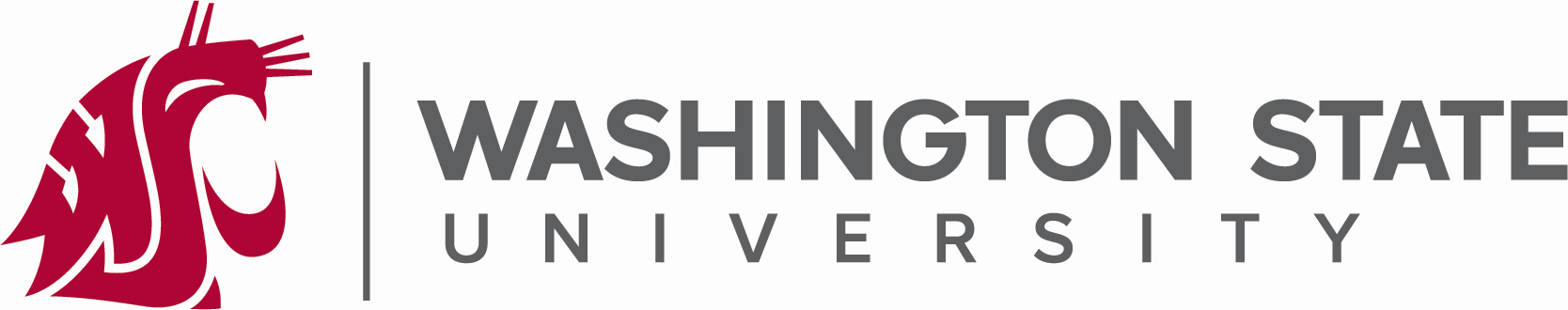 Questions / Comments
Contact: Zoe Higheagle Strong
Zoe.strong@wsu.edu
(509) 335-2925